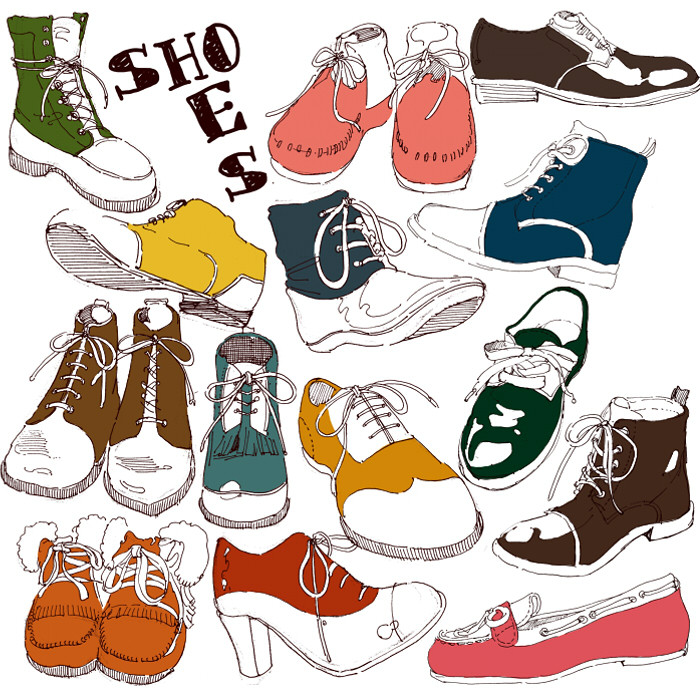 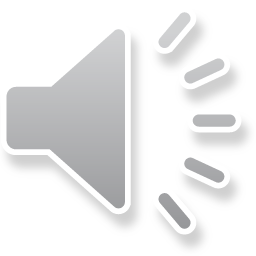 U10L2, The Right Price
Song: Shoe Shopping
Singer: Old Dominion
作者: 陈伟清 
单位：华南师范大学
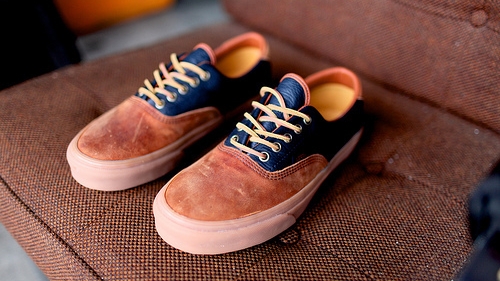 Some don’t last the way they should
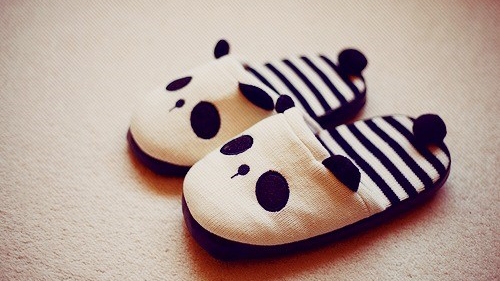 Some make you feel good for a little while
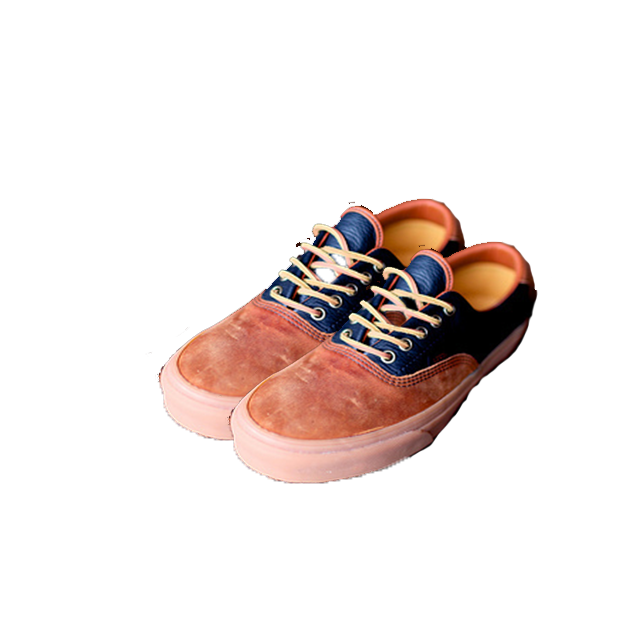 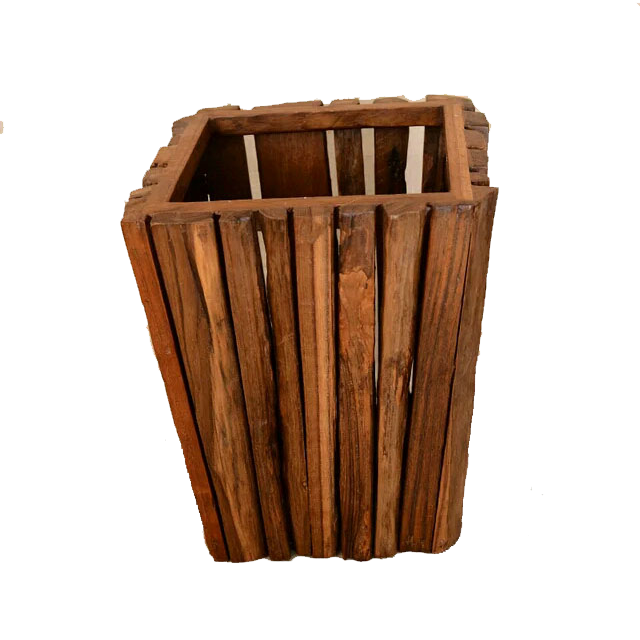 And then you throw them away
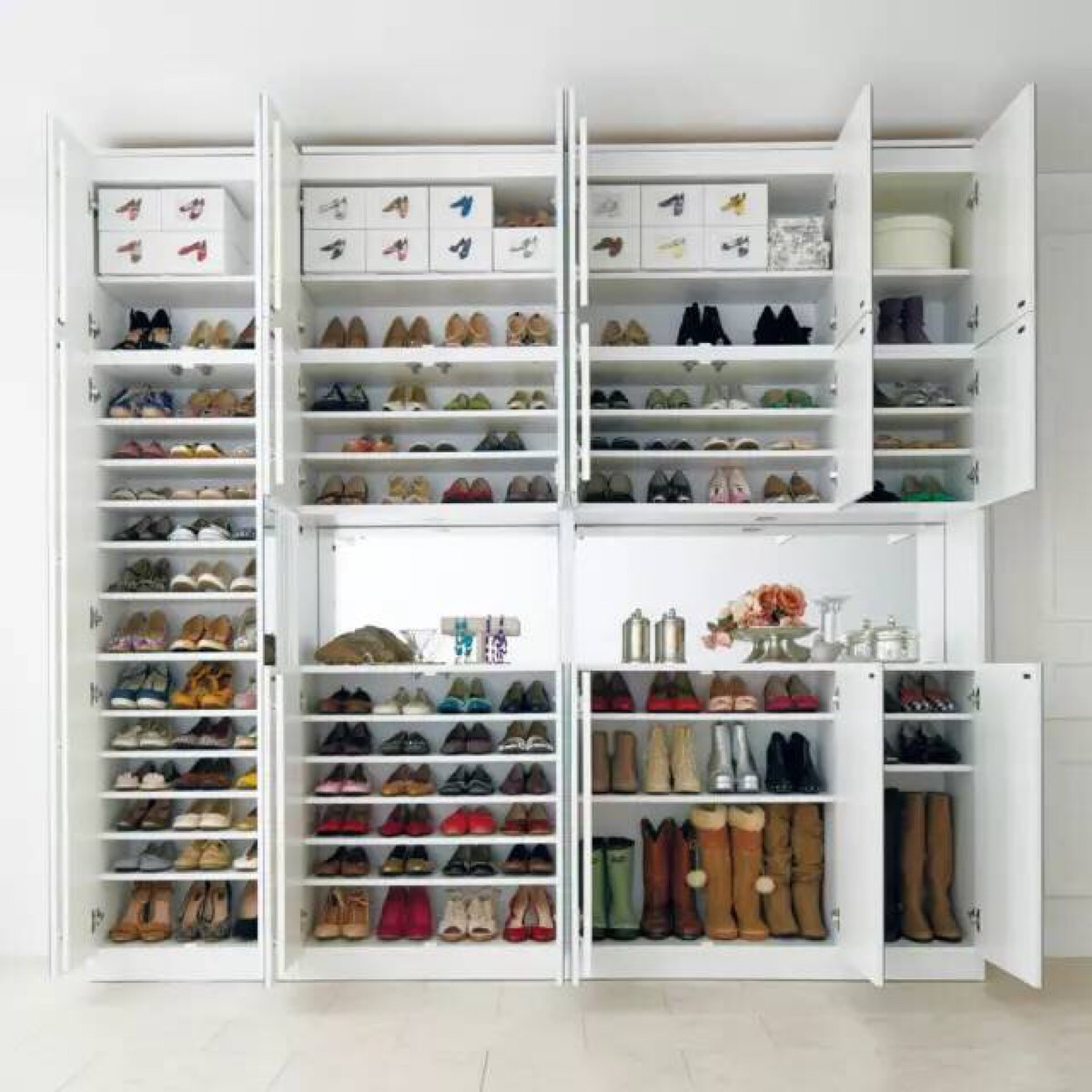 Some are up on a shelf for some other time
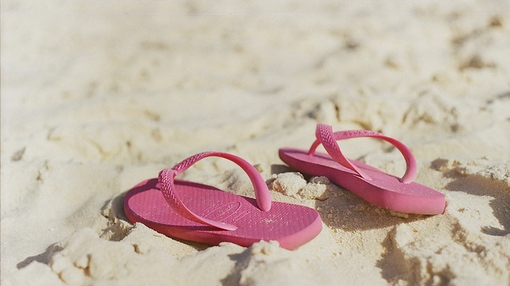 Some are high dollar some aren't worth a dime
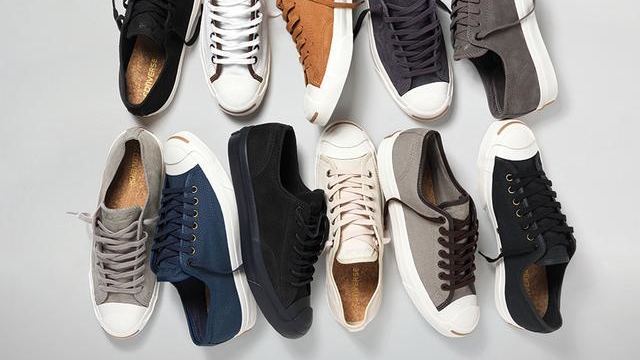 But you keep them anyway
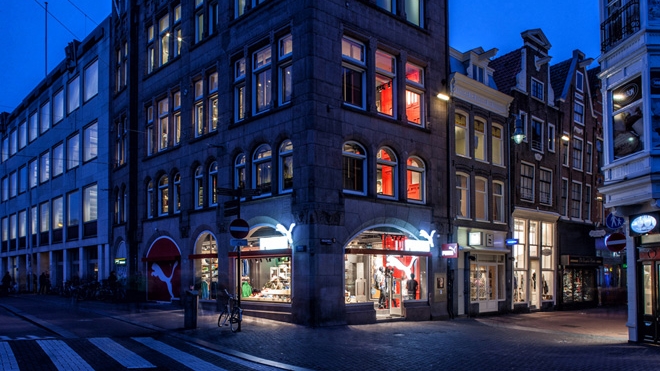 Everybody's looking for something
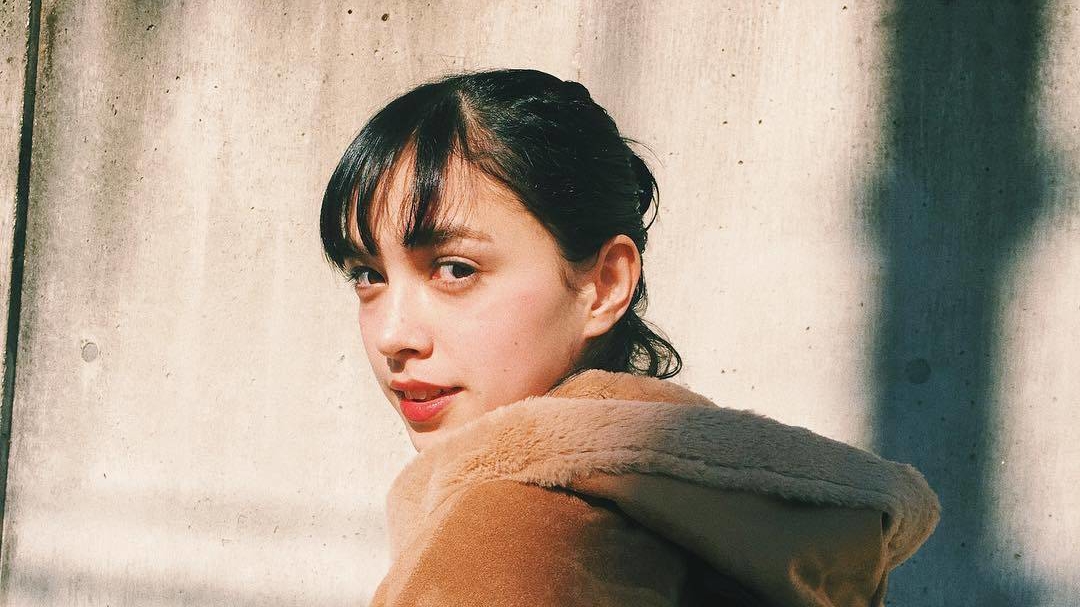 So how do I catch your eye eye eye
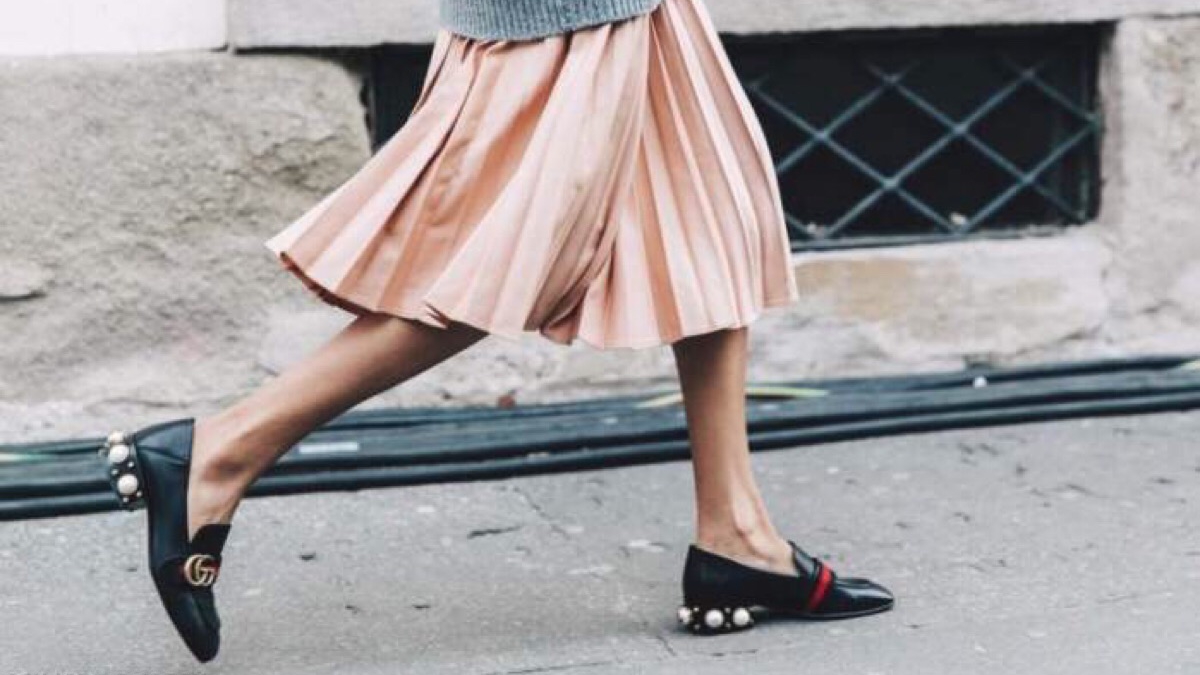 If you're shoe shopping walk a mile with me
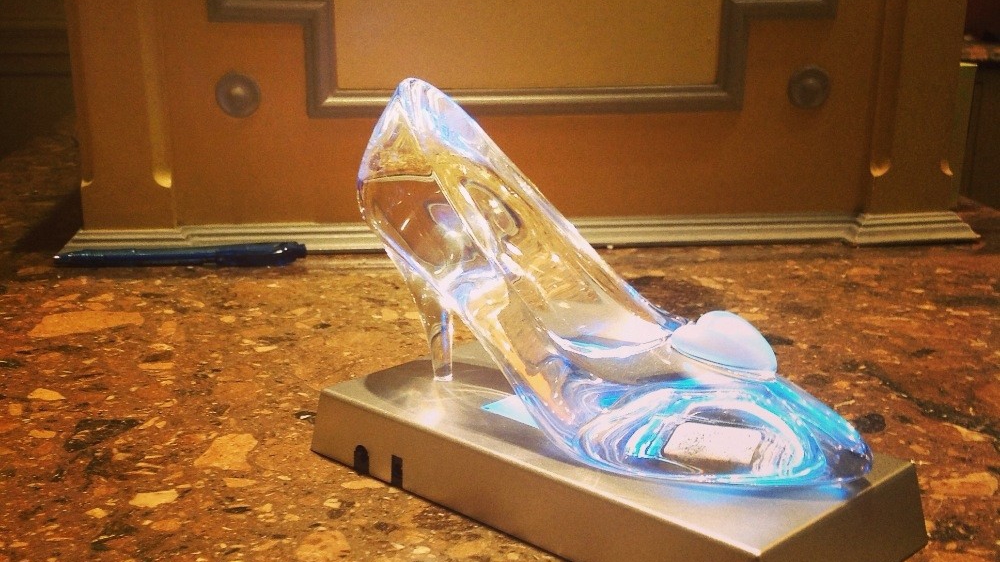 Slip a Cinderella slipper right on your feet
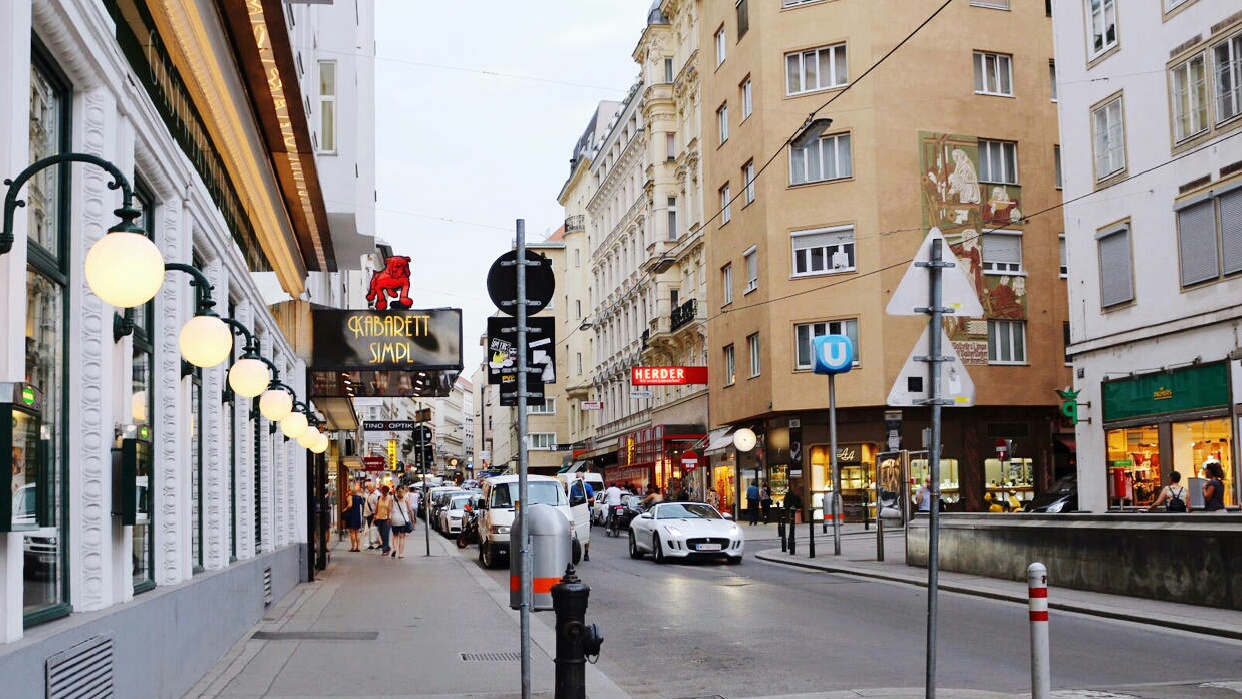 Take my arm strut down the street tonight
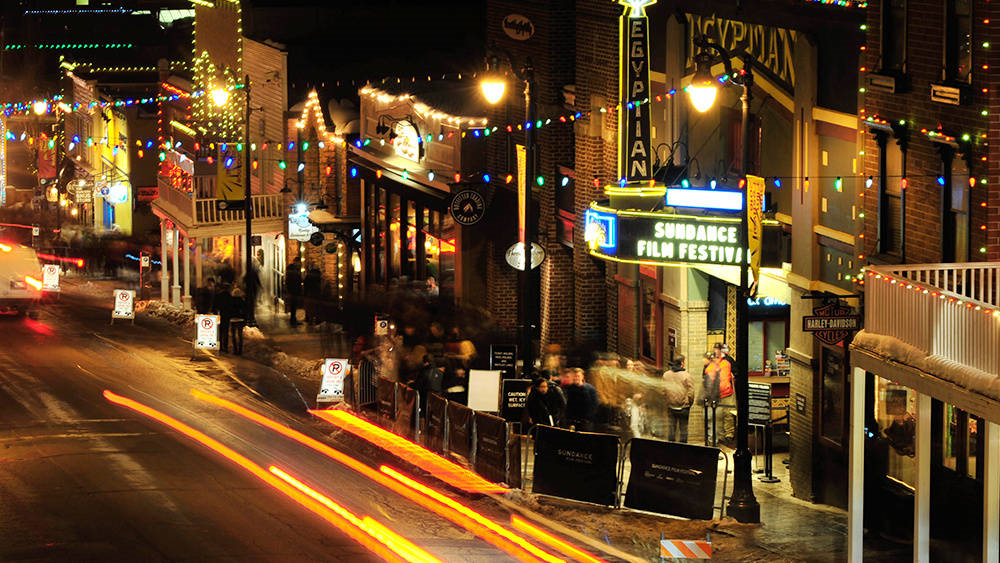 Strut down that street tonight
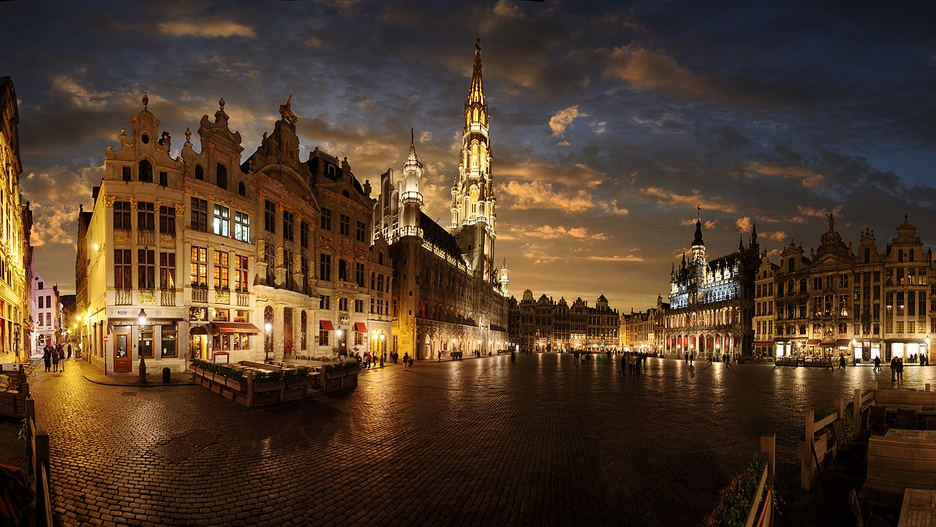 If you're downtown on the browse about
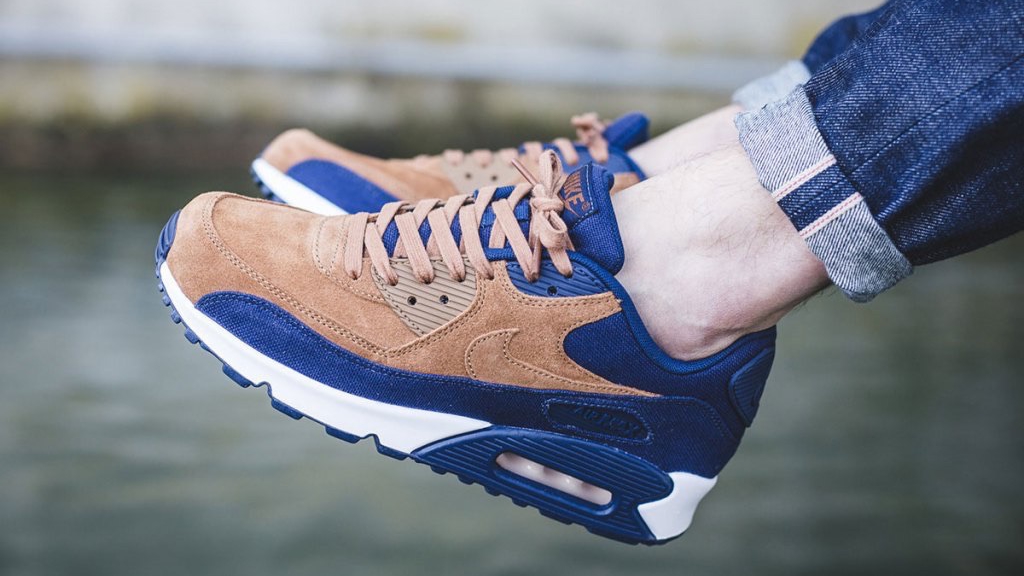 Looking for the perfect fit how's about
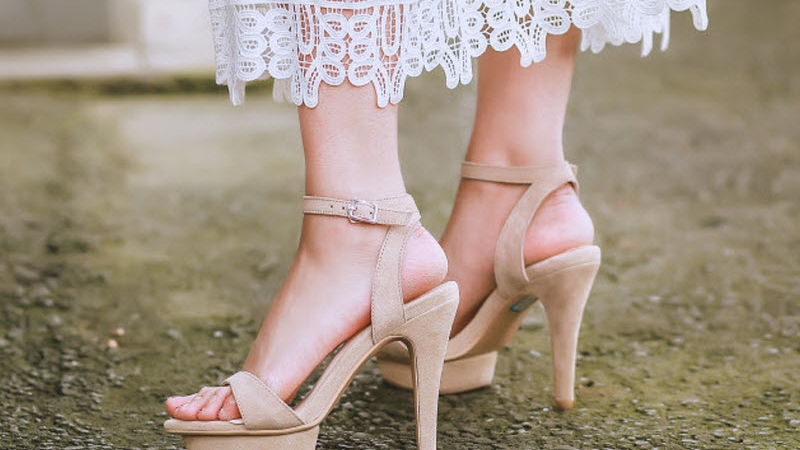 Some high heel high top pump them up flip flop
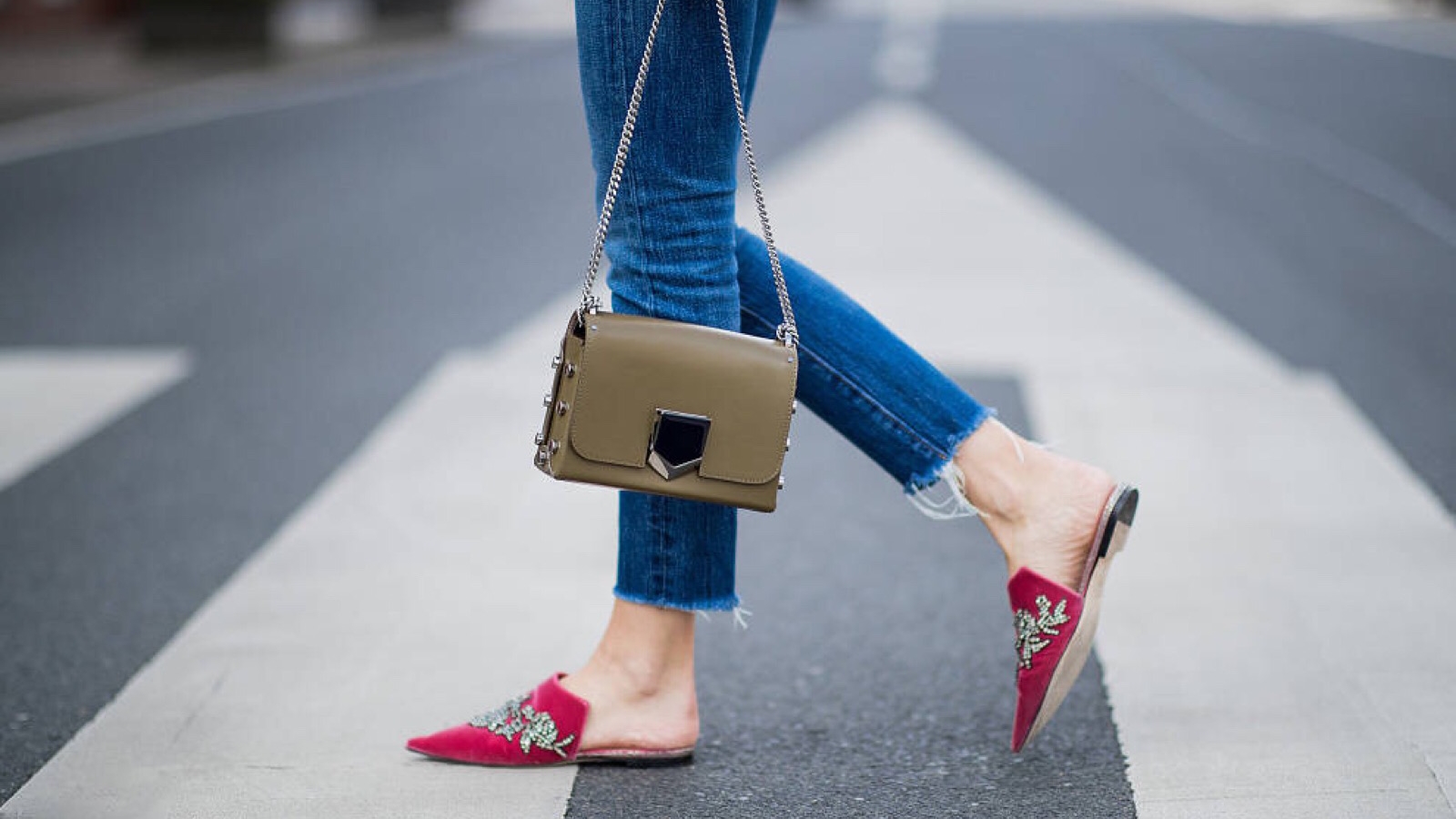 Heads up lucky penny loafer on a sidewalk
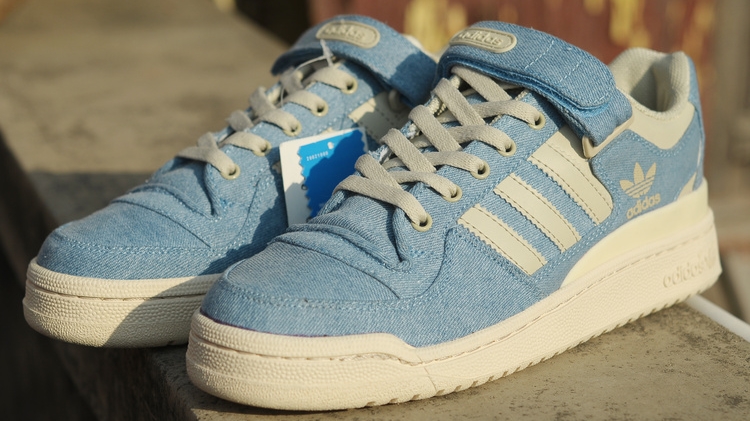 Patent leather blue suede tailor made whatever you like
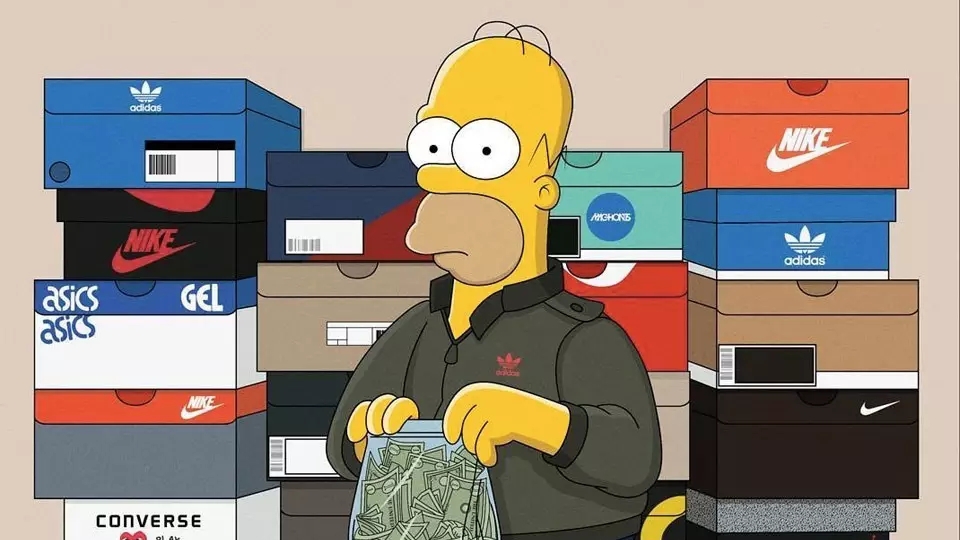 If you're shoe shopping try me on for size
I’m feeling blue
You're stepping on cracks you're breaking your back
I’m feeling blue
You're working so damn hard just to make it look easy
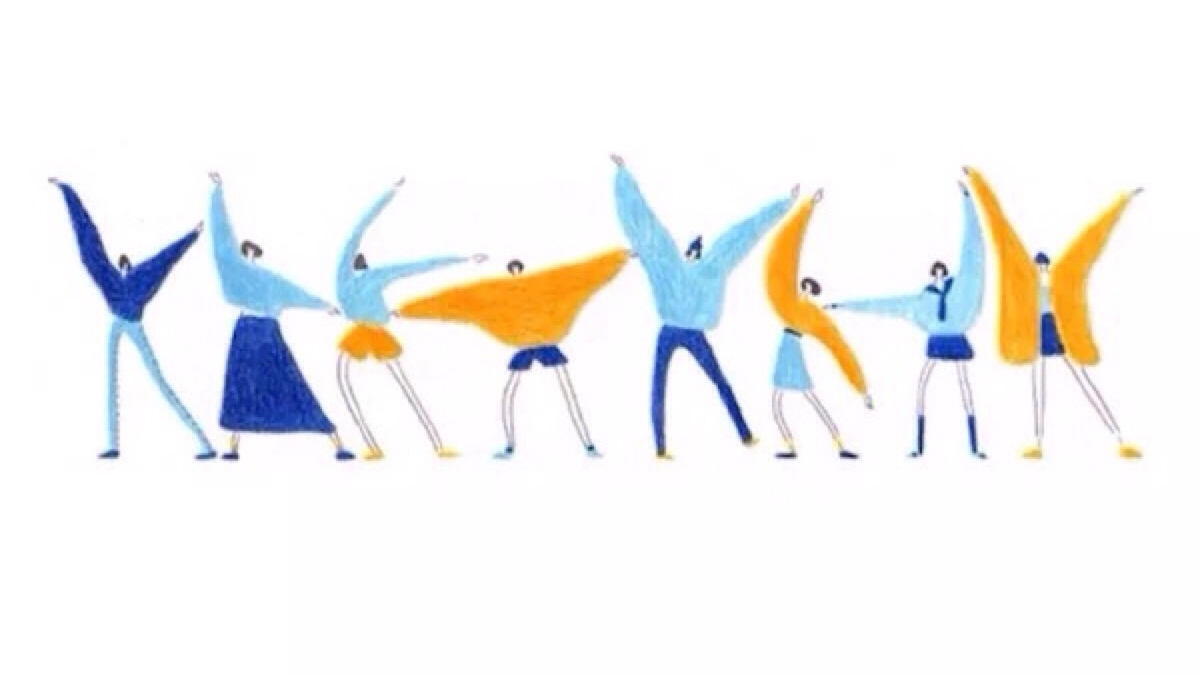 Come dance with me cause dancing's free
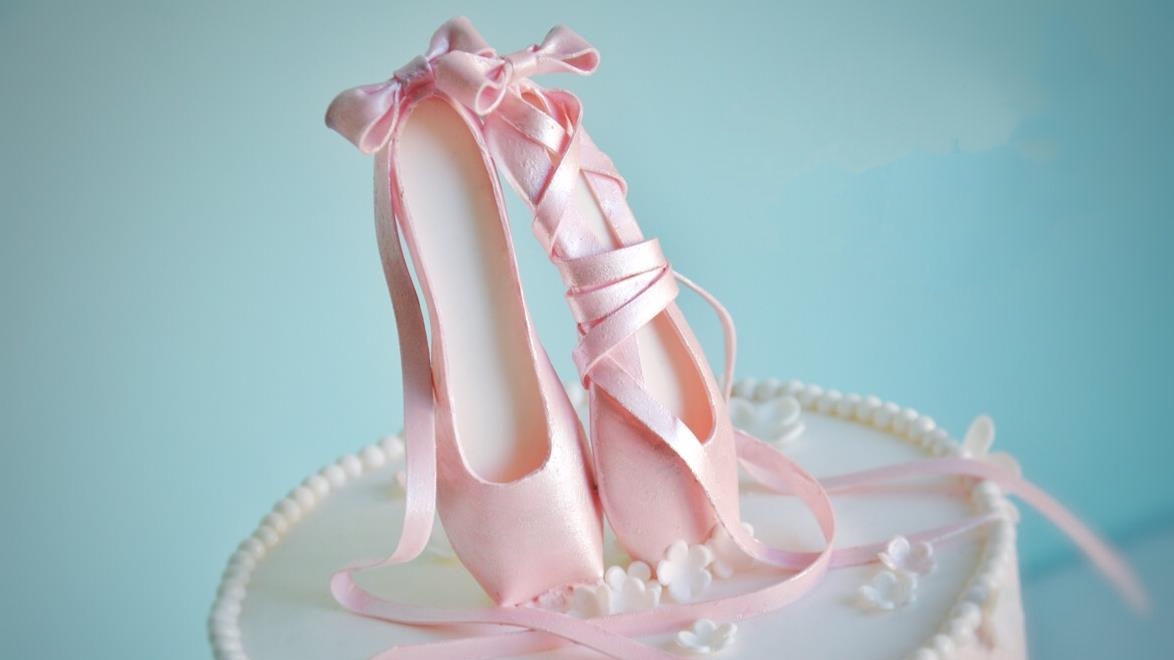 Let me sweep you right off your feet
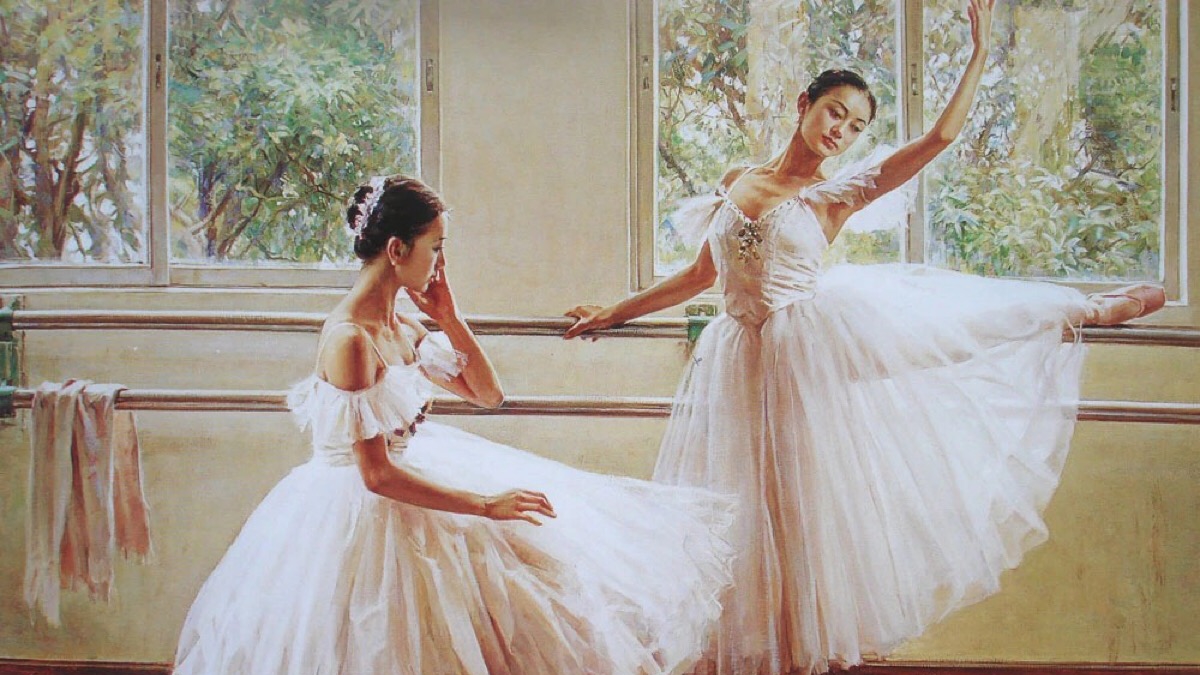 Whatever your style is girl that's what mine is
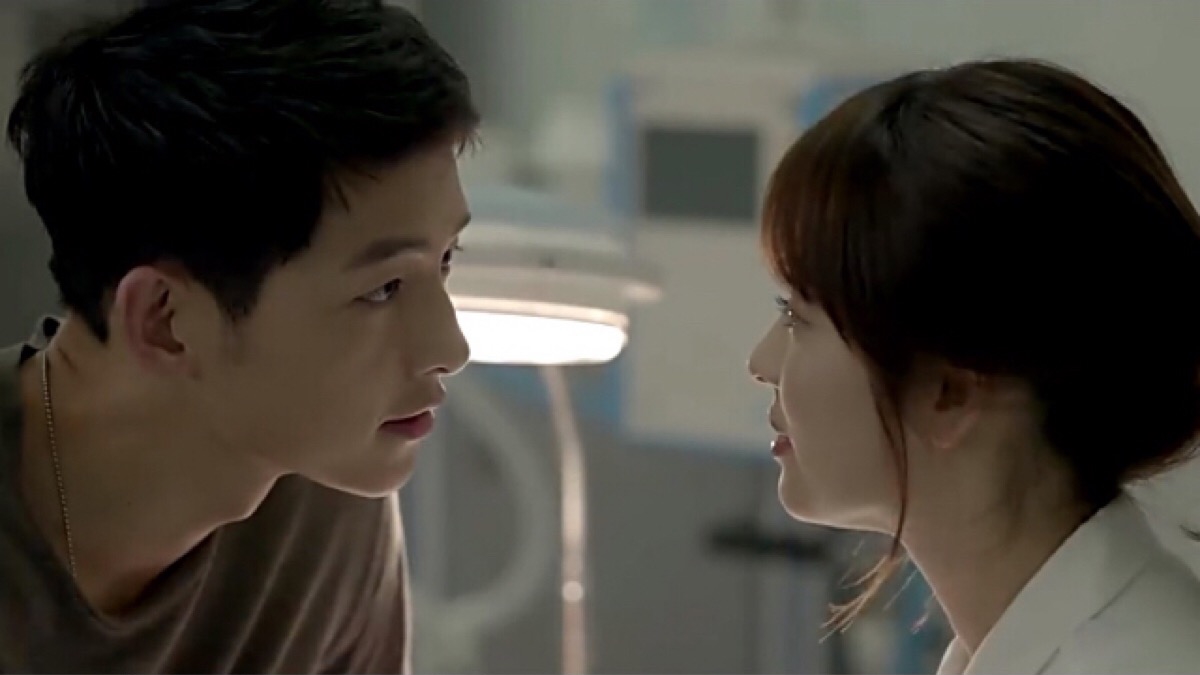 I could go good with your eyes
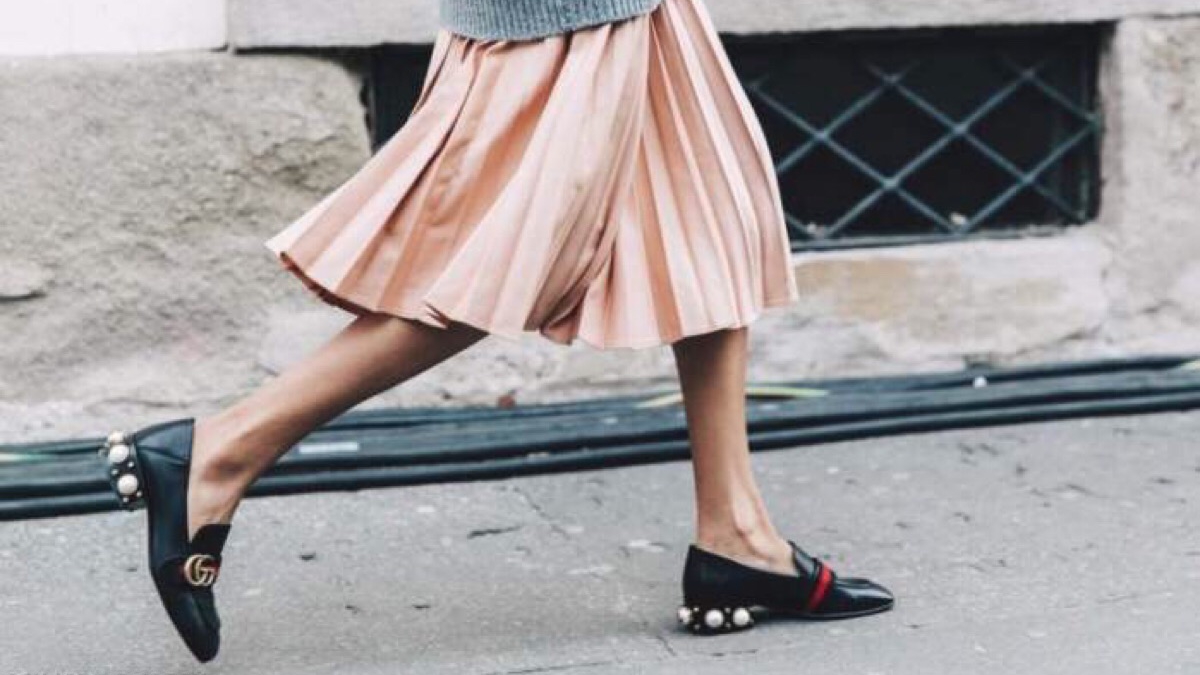 If you're shoe shopping walk a mile with me
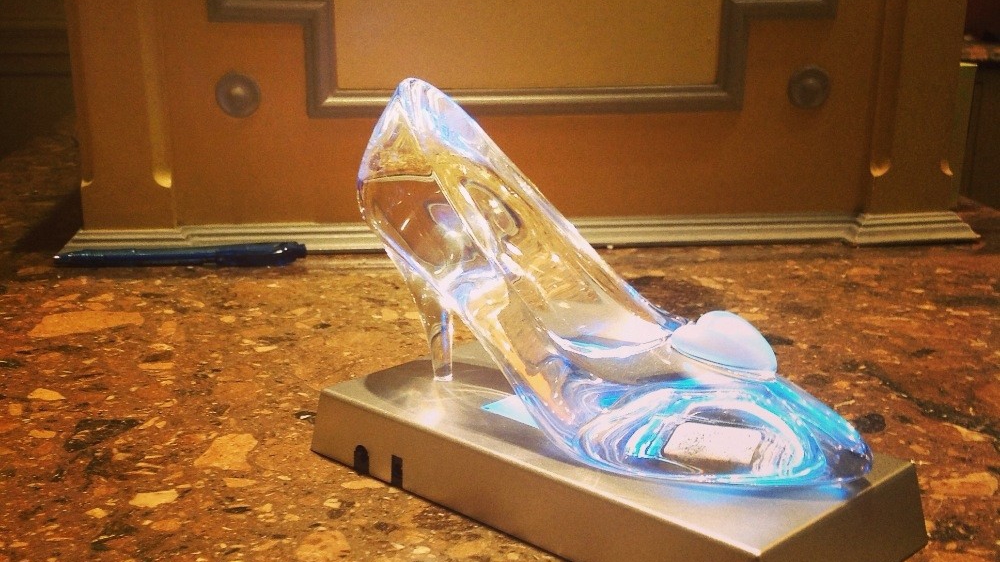 Slip a Cinderella slipper right on your feet
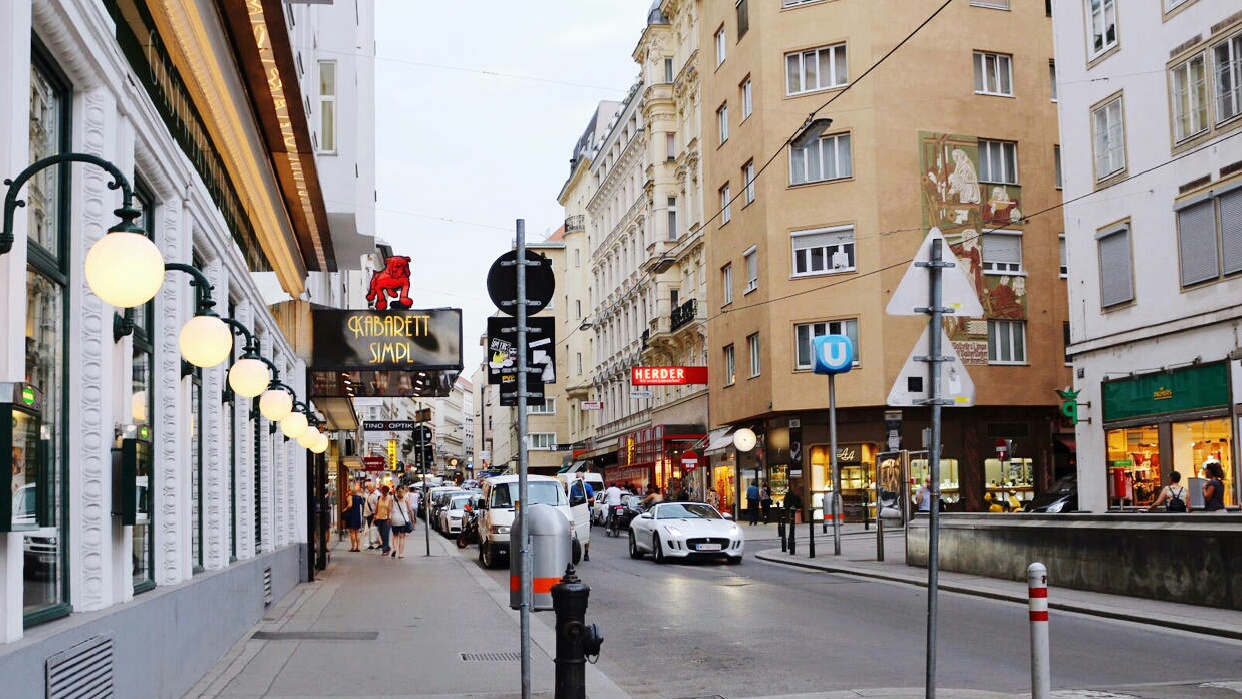 Take my arm strut down the street tonight
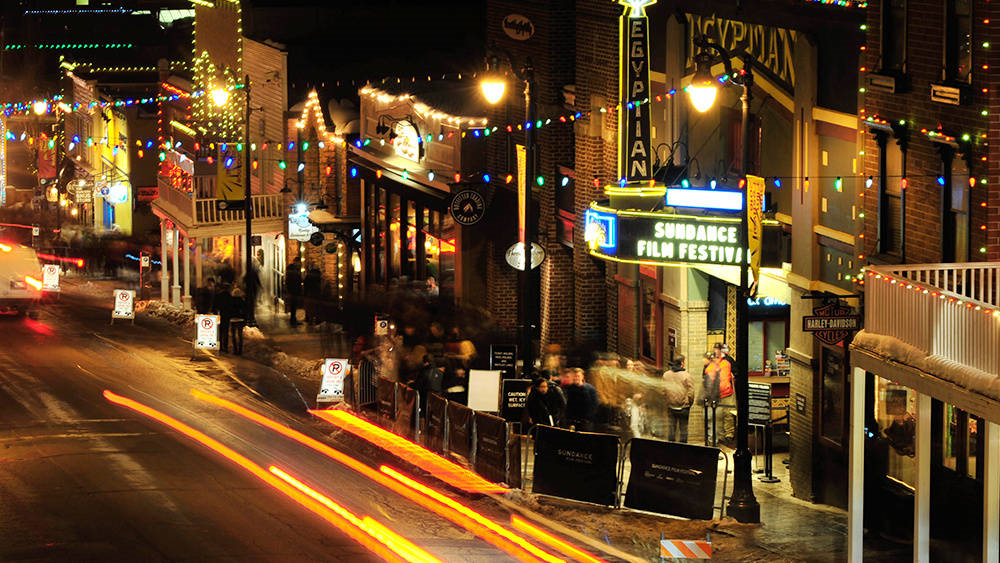 Strut down that street tonight
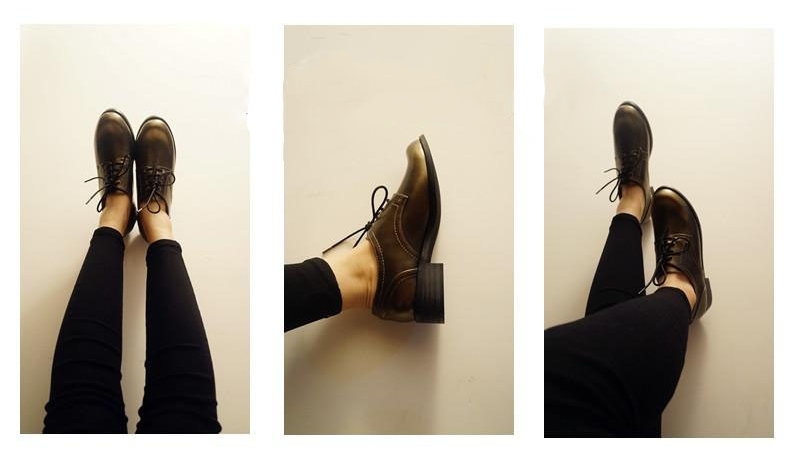 If you're downtown on the browse about
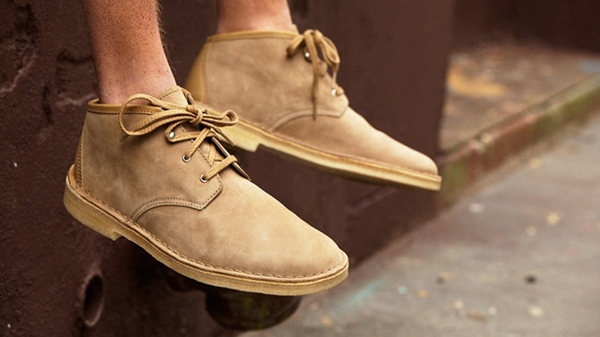 Looking for the perfect fit how's about
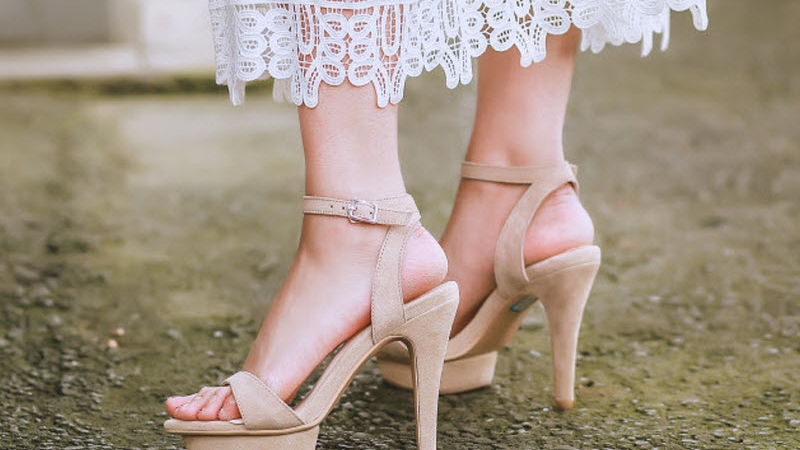 Some high heel high top pump them up flip flop
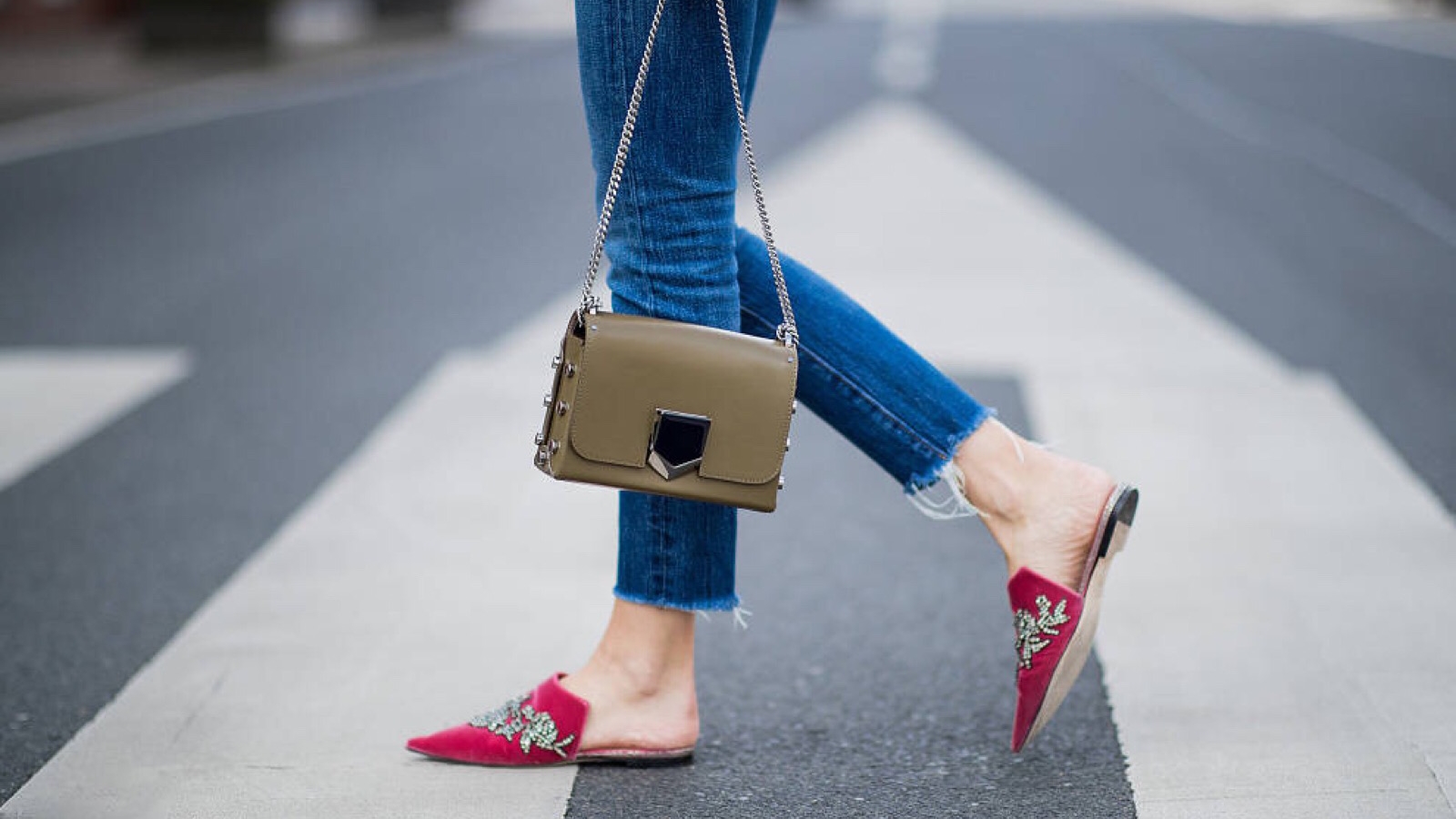 Heads up lucky penny loafer on a sidewalk
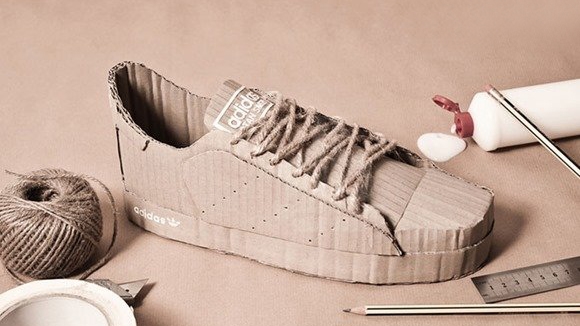 Patent leather blue suede tailor made whatever you like
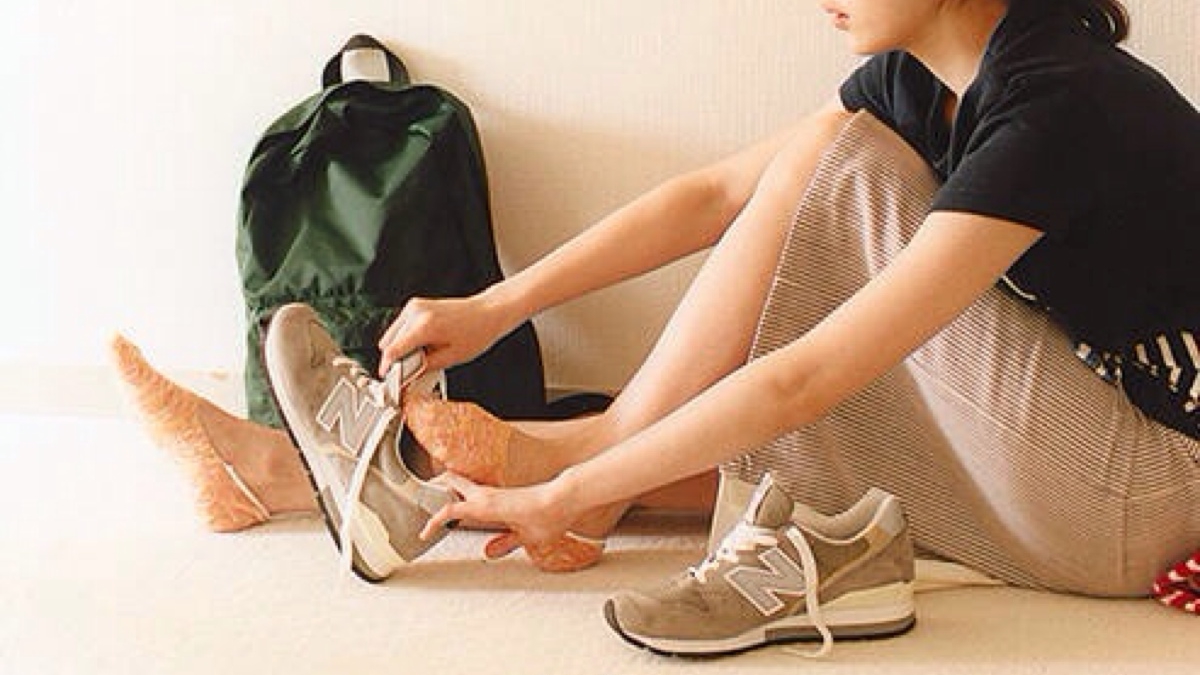 If you're shoe shopping try me on for size